গণিত ক্লাসে সবাইকে
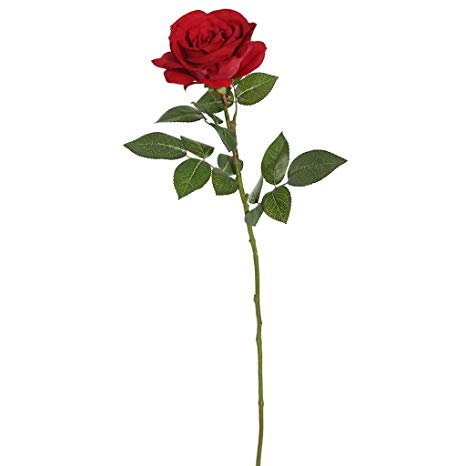 স্বাগতম
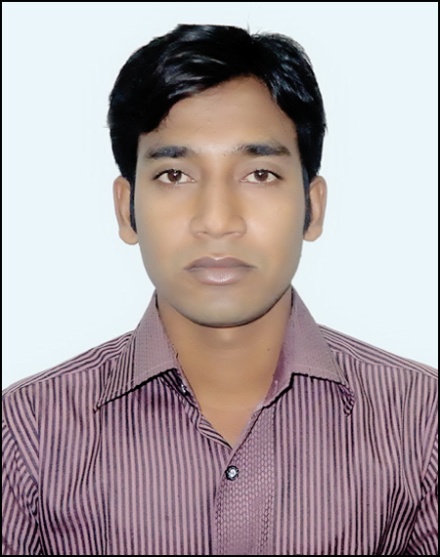 পরিচিতি
শিক্ষক পরিচিতি
মোঃ আসাদুজ্জামান
এমএসসি(গনিত),এমএড
 সহকারী শিক্ষক
 কামিরহাট মাধ্যমিক বালিকা বিদ্যালয়
মোবাইল : ০১৭১০৬২৮১৮1
Email: asaduzzamanrana78@gmail.com
পাঠ পরিচিতি
শ্রেণি: নবম-দশম
বিষয়: গণিত
অধ্যায়: সপ্তদশ
সময়: 50 মিনিট।
তারিখ: 07/01/২০20 ইং
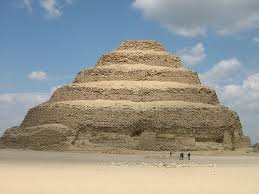 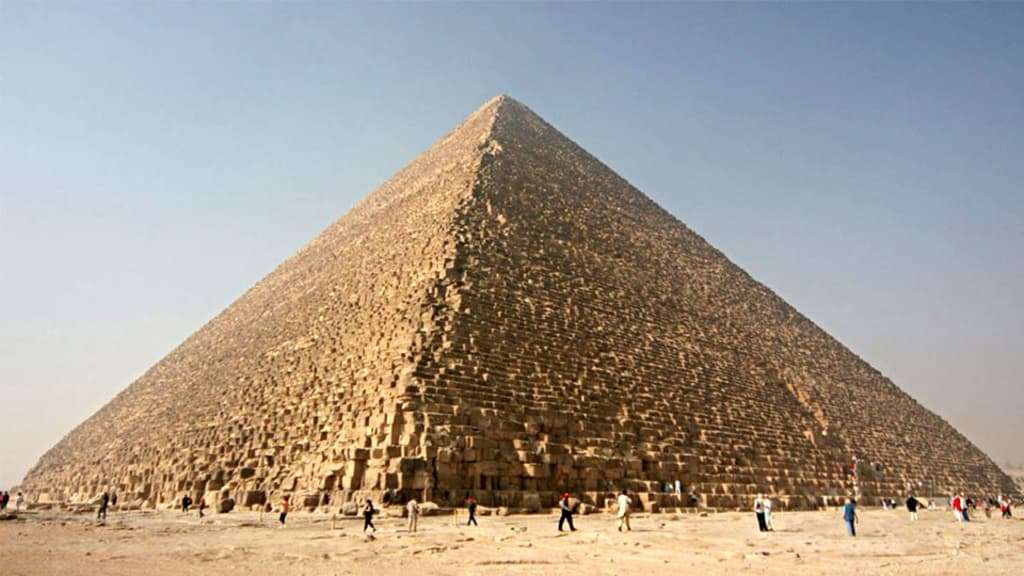 ছবিগুলো


 দেখে কী


 বুঝতে


 পারছো?
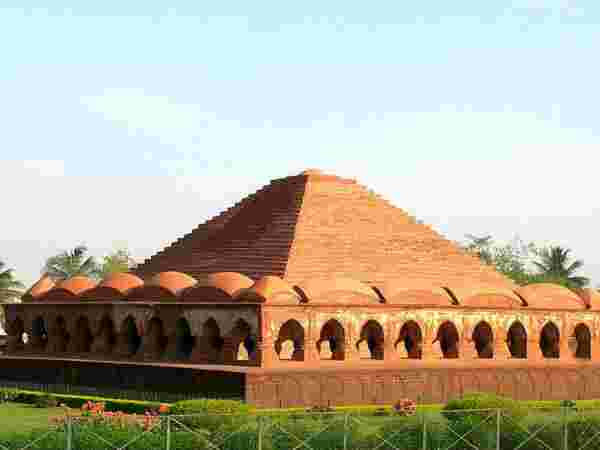 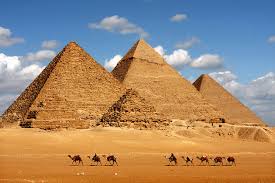 গণসংখ্যা বহুভুজ ও অজিব রেখা
শিখনফল
এই পাঠ শেষে শিক্ষার্থীরা.........
১। গণসংখ্যা বহুভুজ ও অজিবরেখা ব্যাখ্যা করতে পারবে।
গণসংখ্যা
বহুভুজ
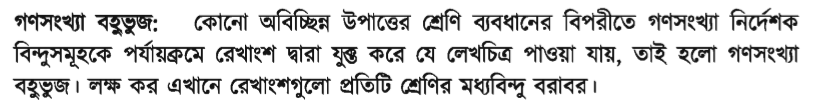 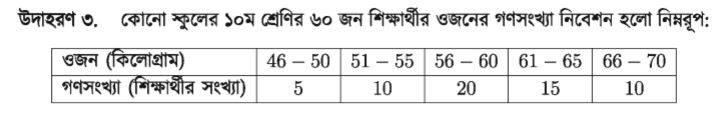 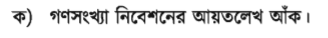 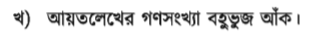 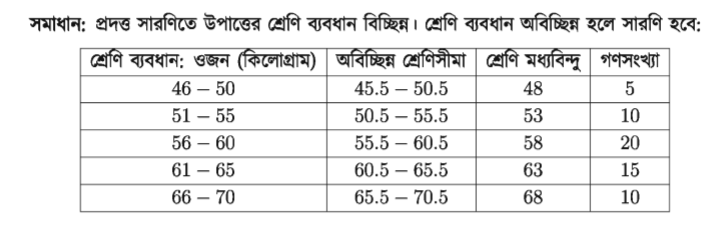 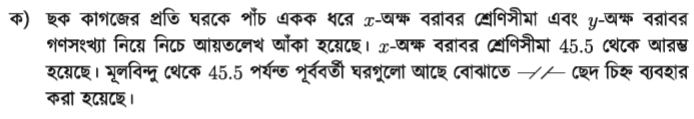 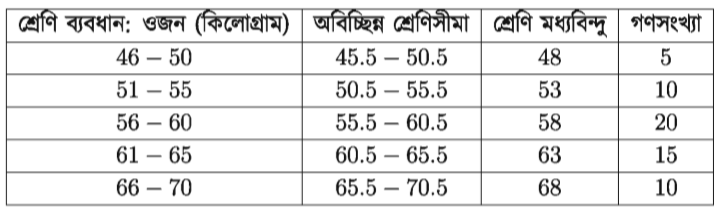 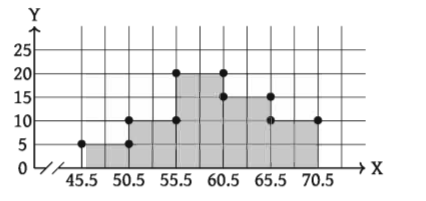 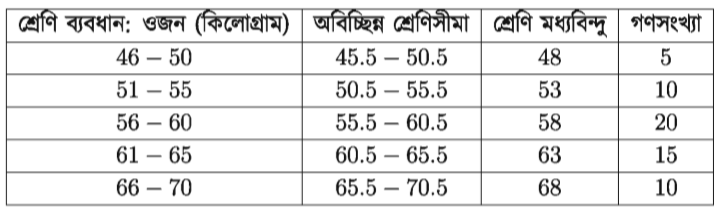 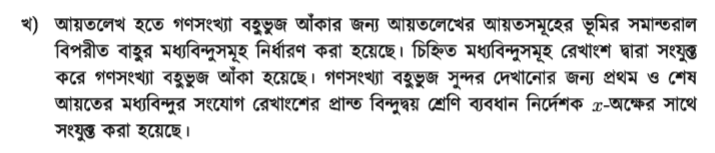 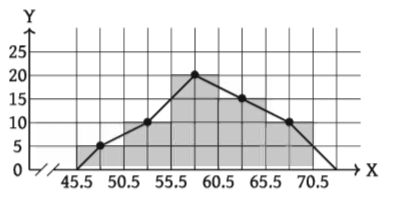 একক কাজ
সময়ঃ ১০ মিনিট
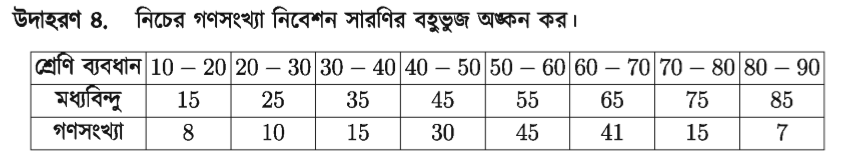 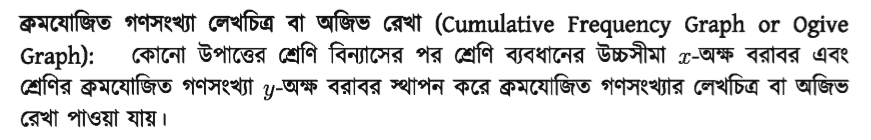 রেখা
অজিব
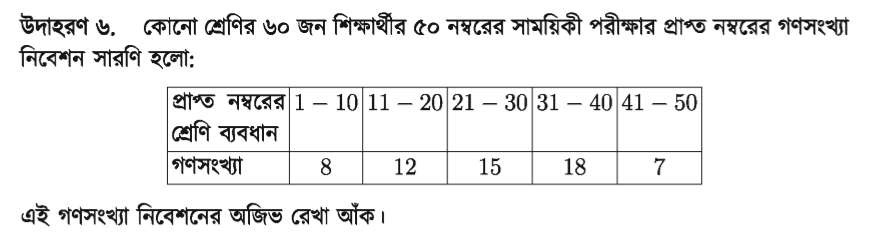 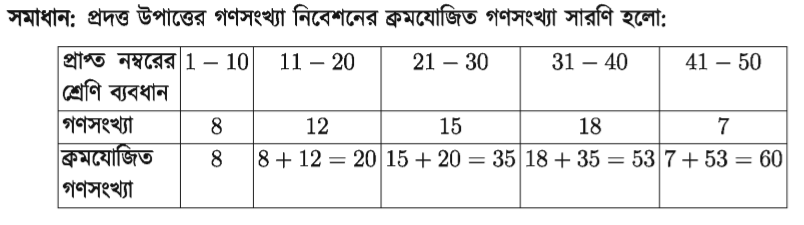 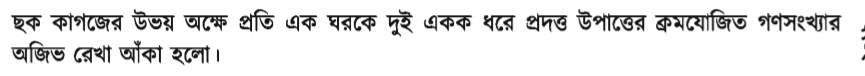 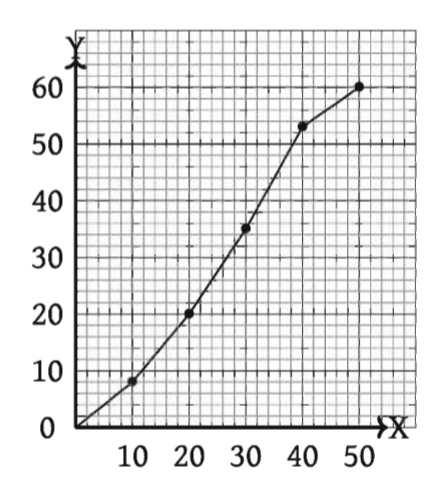 দলগত কাজ
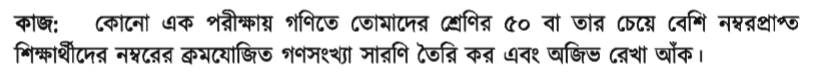 এই পাঠ শেষে আমরা যা শিখলাম
১। গণসংখ্যা বহুভুজ আঁকতে।
২। ক্রমযোজিত গণসংখ্যার অজিব রেখা আঁকতে।
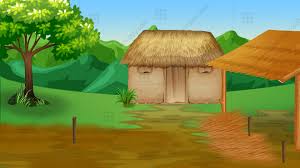 বাড়ীর কাজ
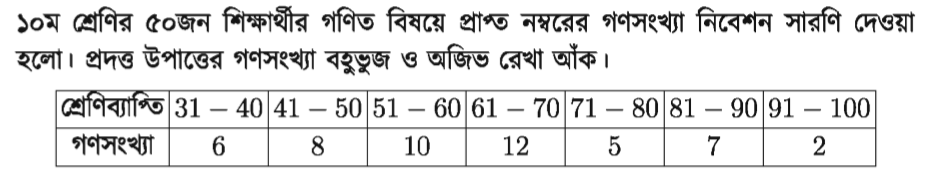 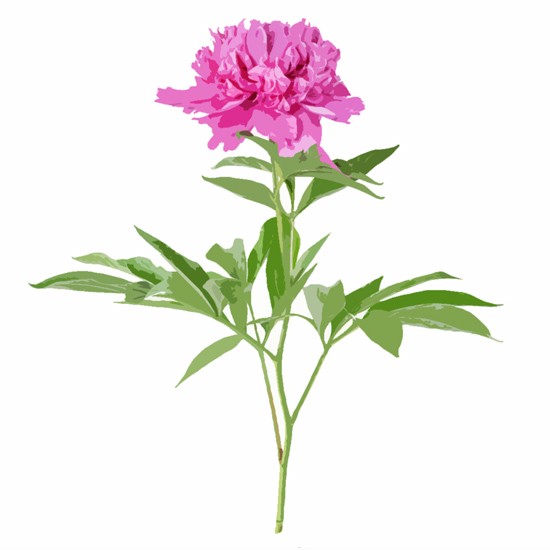 ধন্যবাদ

                      সবাইকে